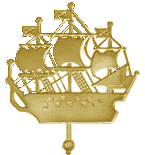 Каменные изваяния
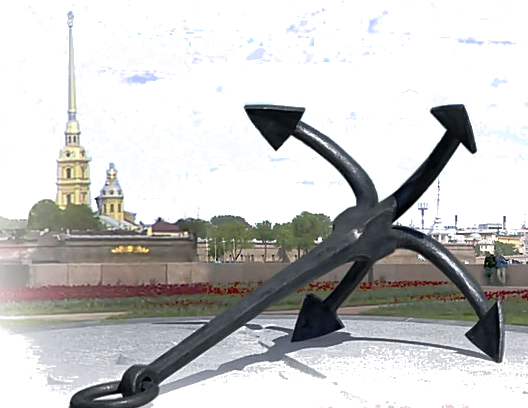 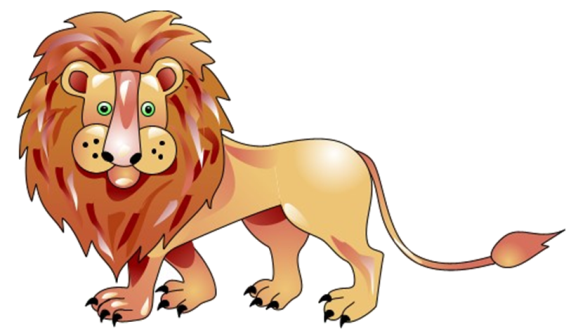 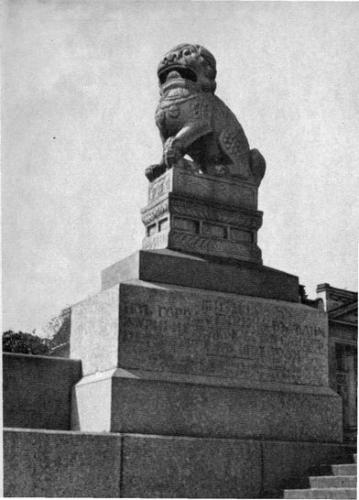 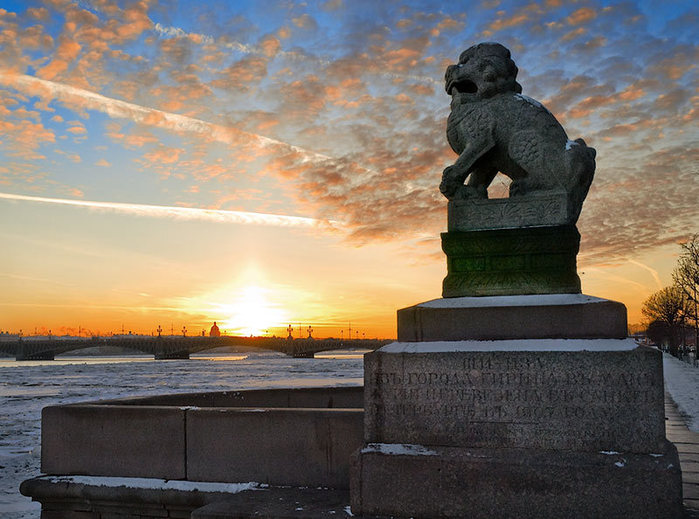 На Петровской набережной, неподалеку от домика-музея Петра I, есть спуск к Неве в виде широкой гранитной лестницы, украшенной странного вида каменными изваяниями на высоких трехступенчатых постаментах.Более полувека стоят они здесь, обращенные к быстротекущим водам широкой реки, но не всем известна их история. Правда, на каждом постаменте высечена надпись: "Ши-цза из города Гирина в Маньчжурии перевезена в Санкт-Петербург в 1907 году". И ниже: "Дар генерала-от-инфантерии Н. И. Гродекова".
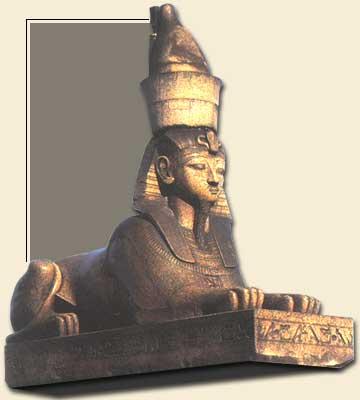 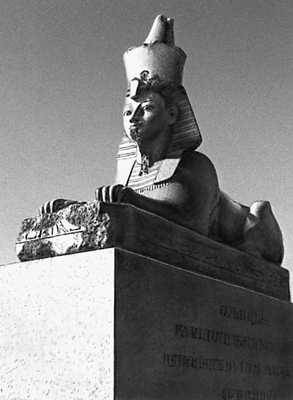 Причал на Университетской набережной в Санкт-Петербурге находится напротив Академии художеств. Египетские сфинксы, установленные на пристани, являются одним из неофициальных символов северной столицы. Спуск к Неве на набережной является обязательным местом посещения для туристов.
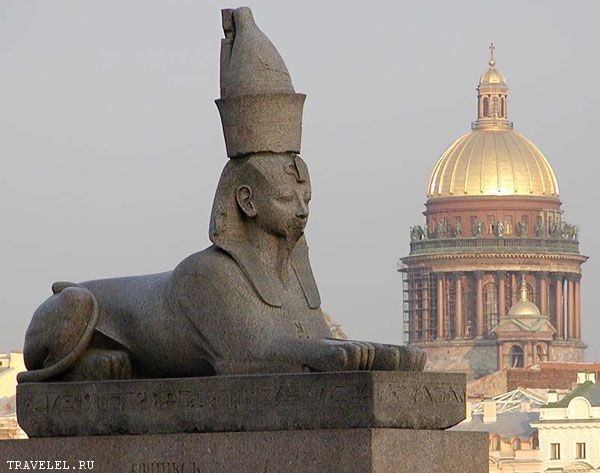 Пристань должна была быть украшена бронзовыми фигурами коней с укротителями. Эти работы производились по единому проекту обустройства Университетской набережной. Отливка скульптур из бронзы оказалась за рамками возможностей утверждённой сметы.
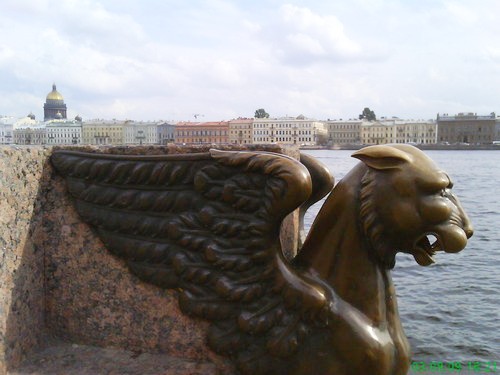 В этом же месте, ближе к воде, установлены две скульптуры крылатых львов, которых многие ошибочно называют грифонами. 
Львы были отлиты из бронзы на Колпинском заводе.
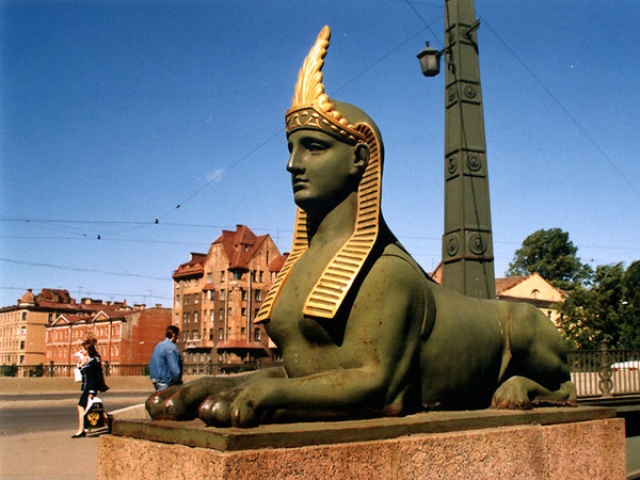 Издавна питерцы верили, что каменные сфинксы охраняют город от наводнений. Существовало даже поверье, что эти каменные изваяния живые и однажды они проснутся... С питерскими сфинксами связано немало мистики
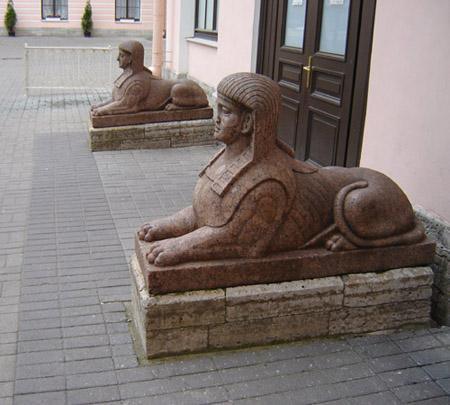 Самые первые сфинксы появились в Петербурге в 1796 году, на даче графа Строганова. Позже их переместили на Невский проспект 17, к дворцу графа. Здесь они и по сей день. 
Оба сфинкса сделаны из розового гранита и располагаются на небольших гранитных постоментах.
Один из первых и самых известных мостов 
в Санкт-Петербурге - Аничков мост.
 Из трех переправ, пересекающих Невский проспект, мост через Фонтанку с его восхитительными конными скульптурами - самый запоминающийся.
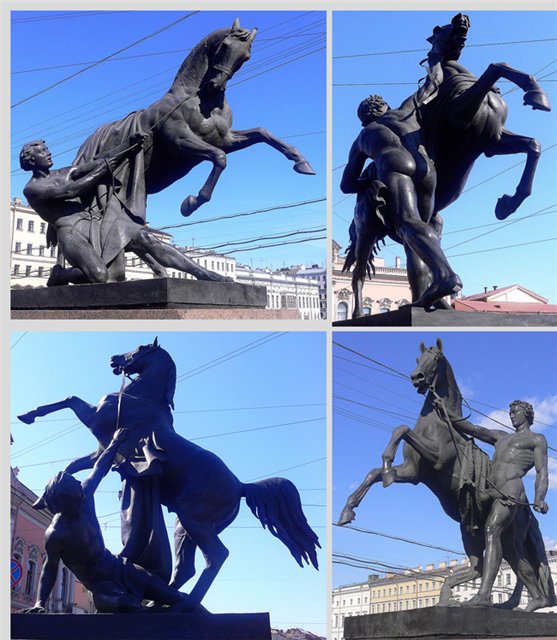 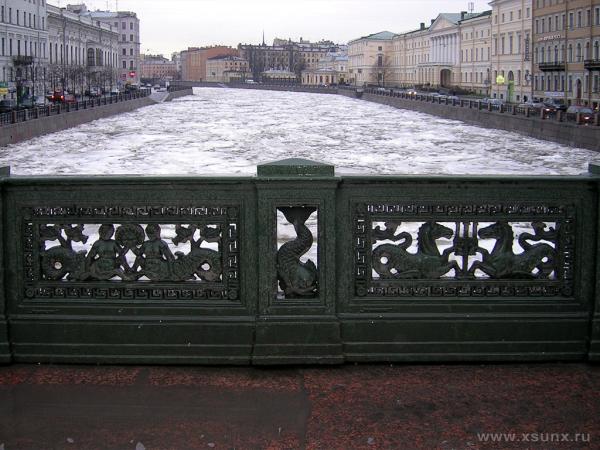 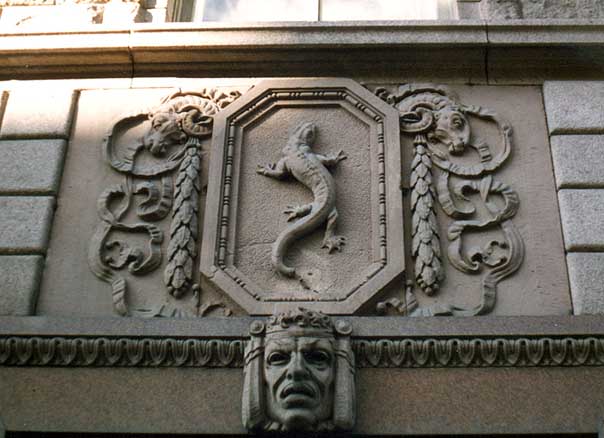 Доходный дом страхового общества "Саламандра"
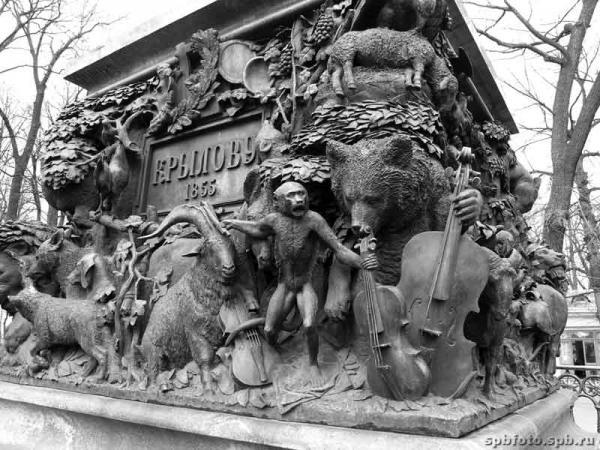 Дацан
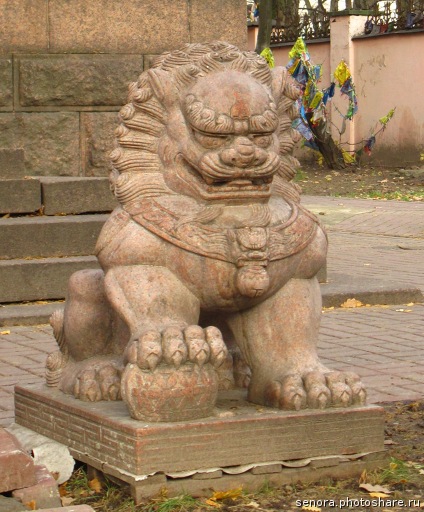 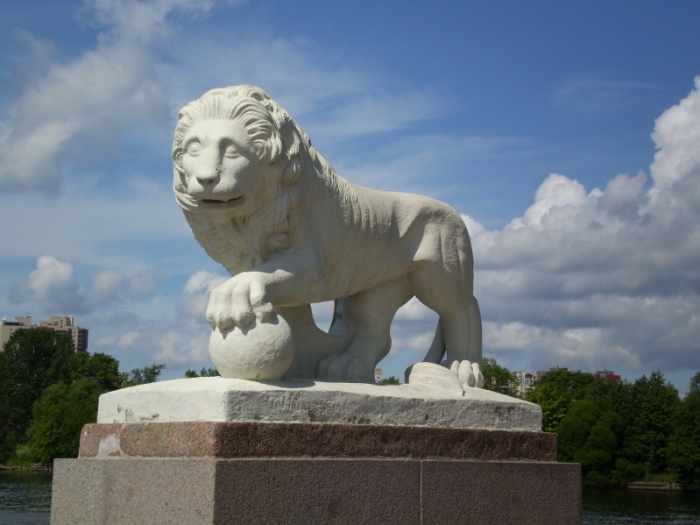 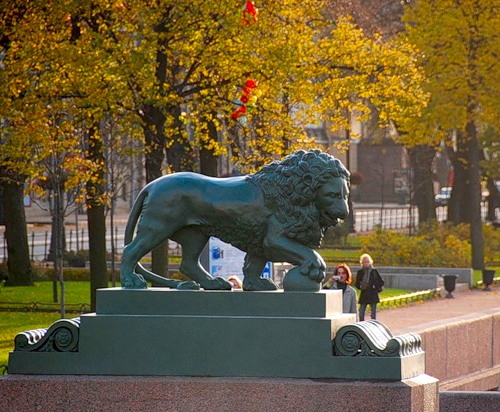 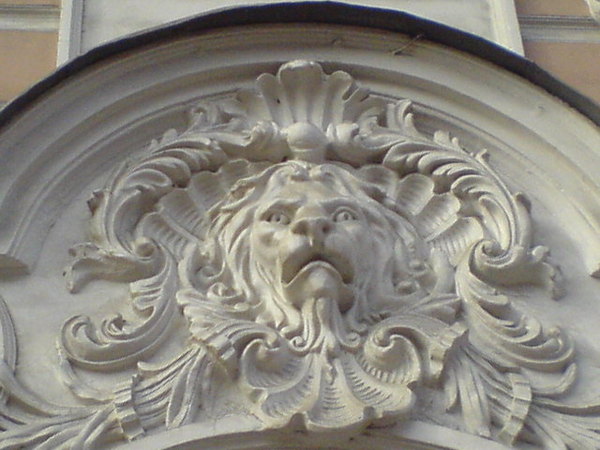 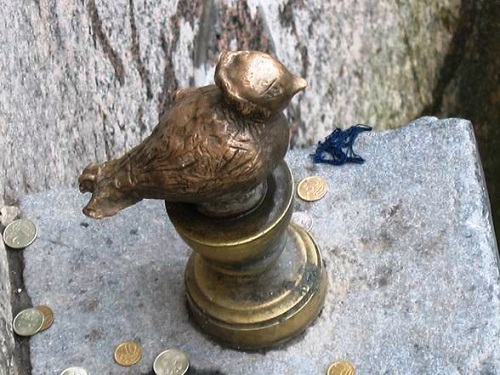 Маленькая, практически неприметная издали бронзовая фигурка Чижика-Пыжика привлекает множество зевак и туристов на Фонтанку. Эта симпатичная птичка, кстати, является самым маленьким памятником в мире - ее высота всего 11 сантиметров! За все время его существования, Чижика воровали уже много раз. У каждого вора была своя на это причина. Кто-то хотел продать цветной метал, кому-то хотелось увезти из Санкт-Петербурга весьма эксклюзивный сувенир на память.
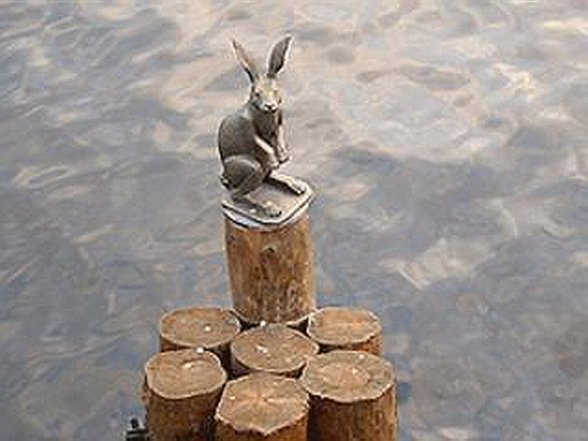 Скульптура стала своеобразным памятником петербургским наводнениям.
 На его невысоком постаменте указаны метки всех питерских наводнений.